BÀI 2: CÁC LĨNH VỰC CHỦ YẾU CỦA KHOA HỌC TỰ NHIÊN
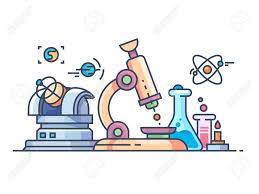 Kể tên các lĩnh vực khoa học tự nhiên.
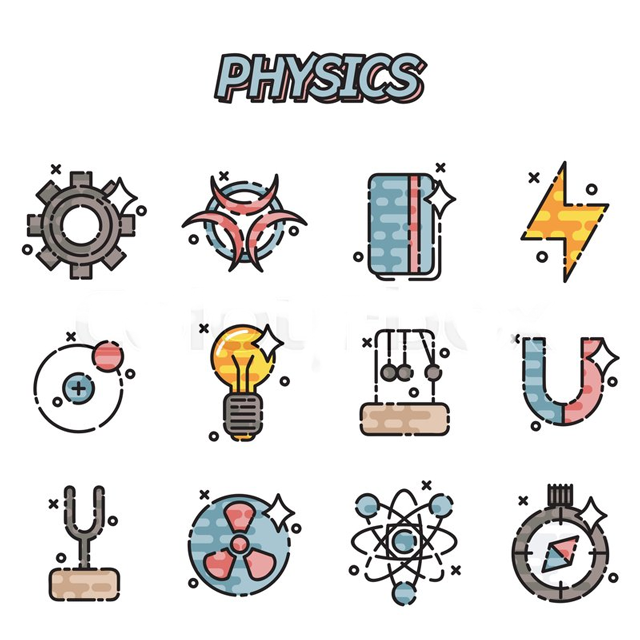 Biology
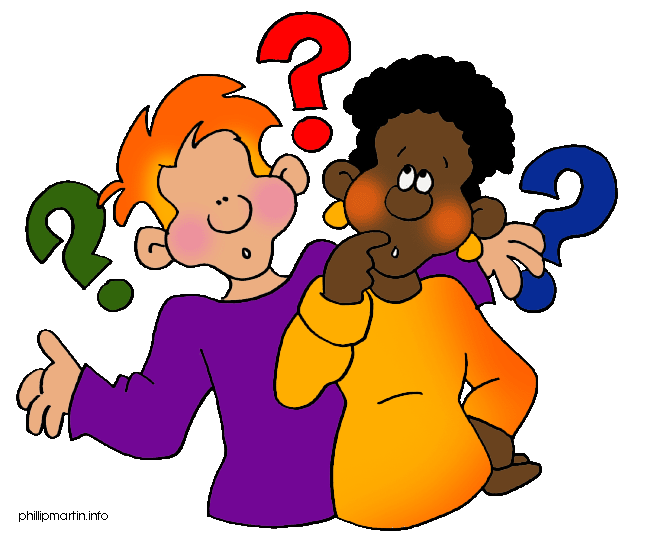 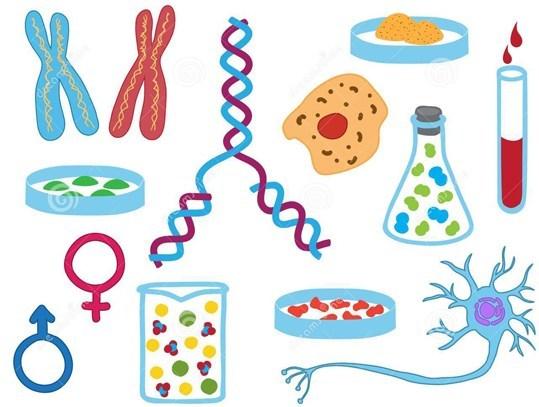 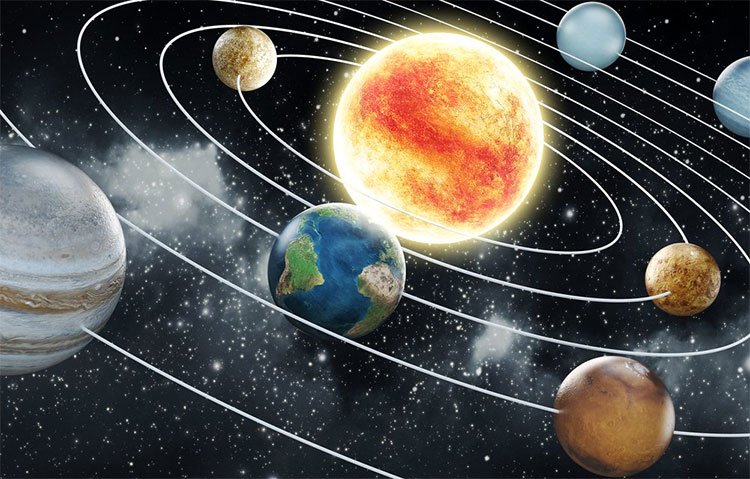 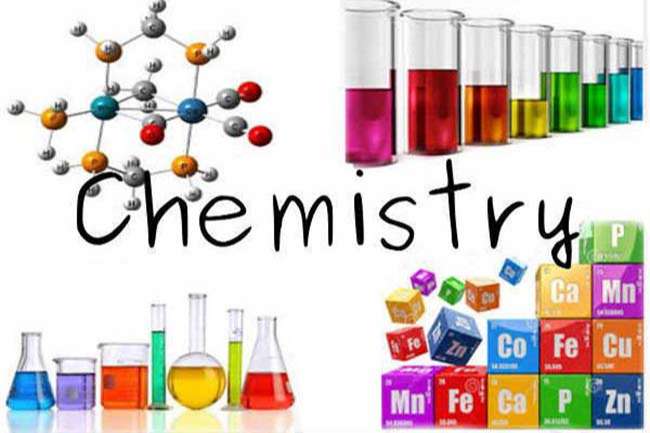 HOẠT ĐỘNG NHÓM
Thời gian: 5 phút
(Lớp chia 4 nhóm)
Yêu cầu: 
Với các dụng cụ, hóa chất, vật liệu, vật thể cho sẵn, hãy thảo luận, đề xuất một thí nghiệm nghiên cứu điển hình cho một lĩnh vực của khoa học tự nhiên, ghi kết quả vào cột 1, 2 trong bảng.
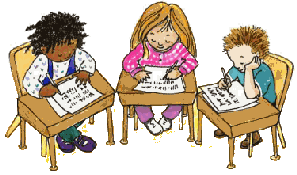 BÁO CÁO KẾT QUẢ HOẠT ĐỘNG NHÓM
HOẠT ĐỘNG NHÓM
Thời gian: 5 phút
(Lớp chia 4 nhóm)
Yêu cầu: 
Tiến hành, quan sát thí nghiệm đã đề xuất, thảo luận ghi kết quả vào cột 3, 4 trong bảng.
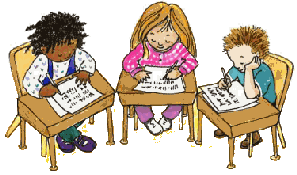 BÁO CÁO KẾT QUẢ HOẠT ĐỘNG NHÓM
RUBRICS ĐÁNH GIÁ NĂNG LỰC TÌM HIỂU KHOA HỌC TỰ NHIÊN
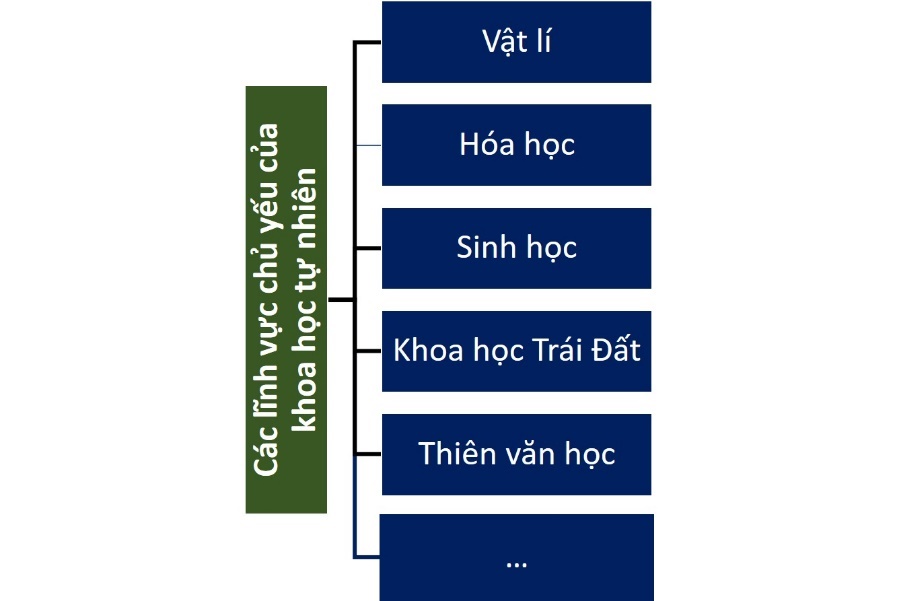 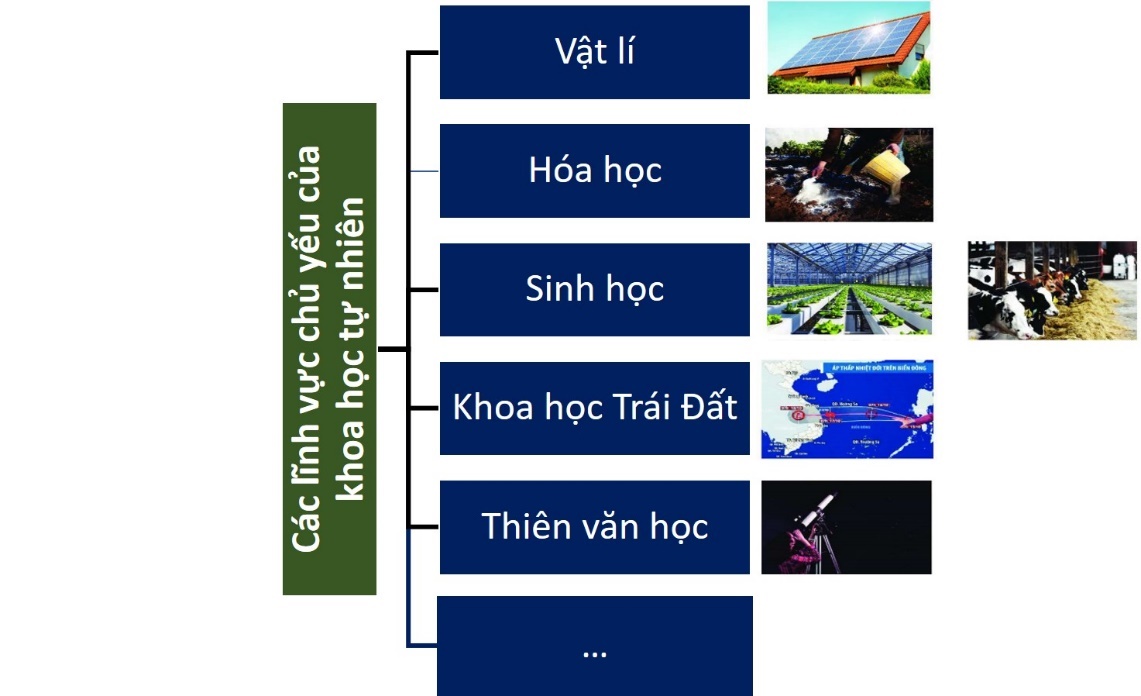 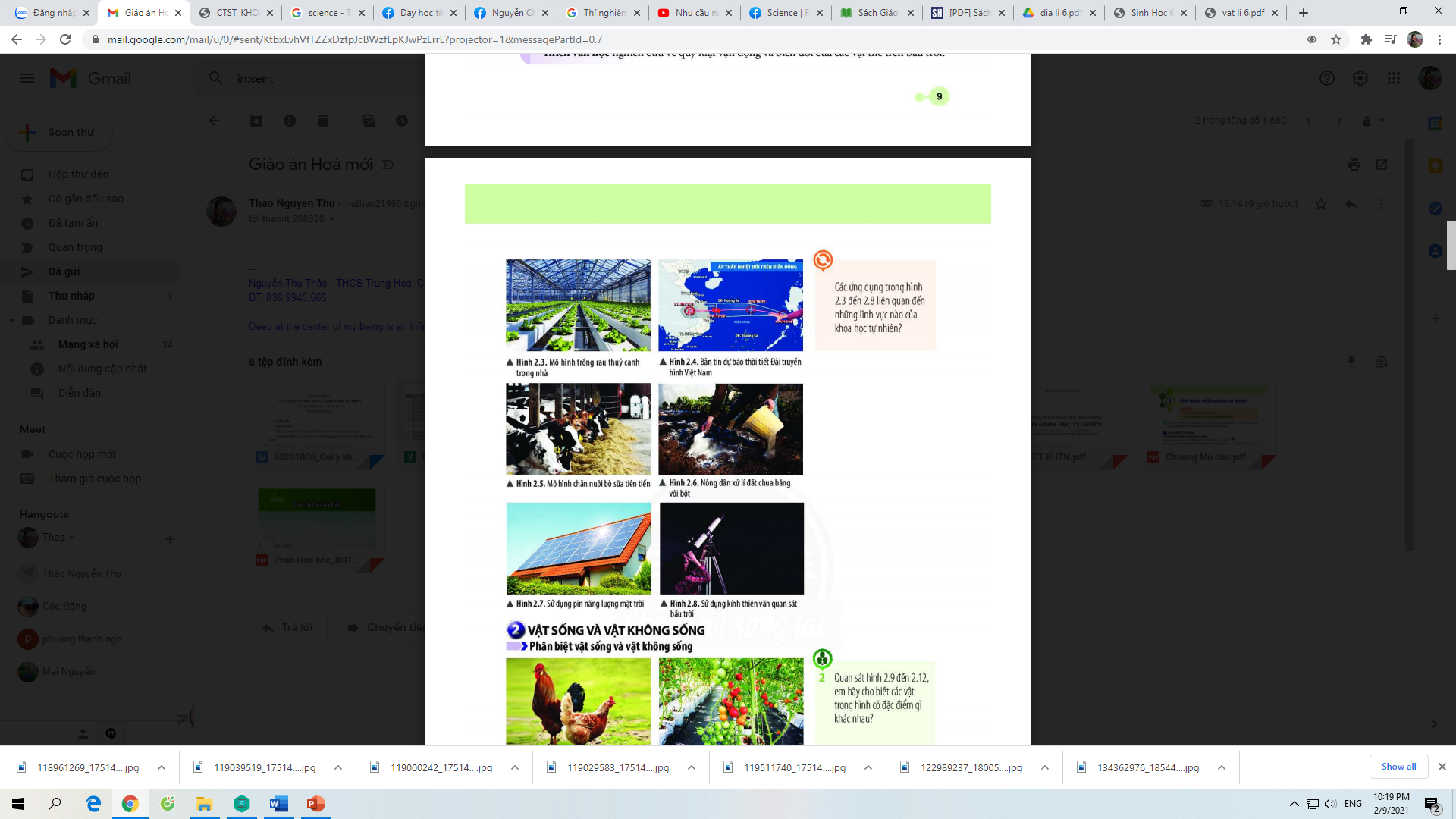 Các ứng dụng trong hình liên quan đến những lĩnh vực nào của KHTN?
HOẠT ĐỘNG CẶP ĐÔI
Thời gian: 3 phút
Yêu cầu: 
Quan sát hình ảnh về các vật trên bảng.
Thảo luận, hoàn thành PHT số 2
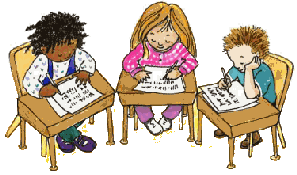 ĐÁP ÁN
PHÂN BIỆT VẬT SỐNG VÀ VẬT KHÔNG SỐNG
Luyện tập
C1. Lĩnh vực khoa học tự nhiên nào nghiên cứu về các vật sống?
C2. Em có thể phân biệt khoa học về vật chất (vật lí, hóa học…) và khoa học về sự sống (sinh học) dựa vào sự khác biệt nào?
HOẠT ĐỘNG NHÓM
Thời gian: 2 phút
(Lớp chia 4 nhóm)
Yêu cầu: 
Kể tên một số hoạt động trong thực tế liên quan chủ yếu đến lĩnh vực:
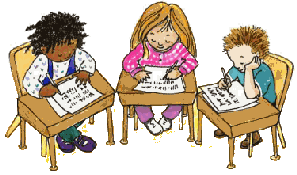 TIỂU SỬ, THÀNH TỰU
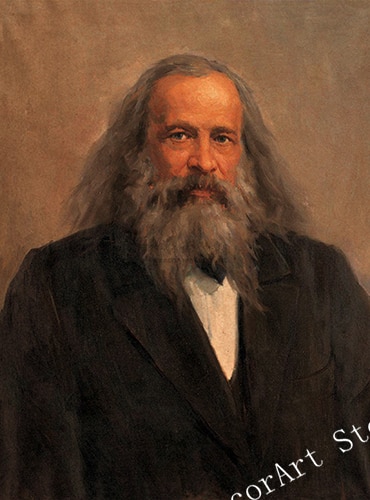 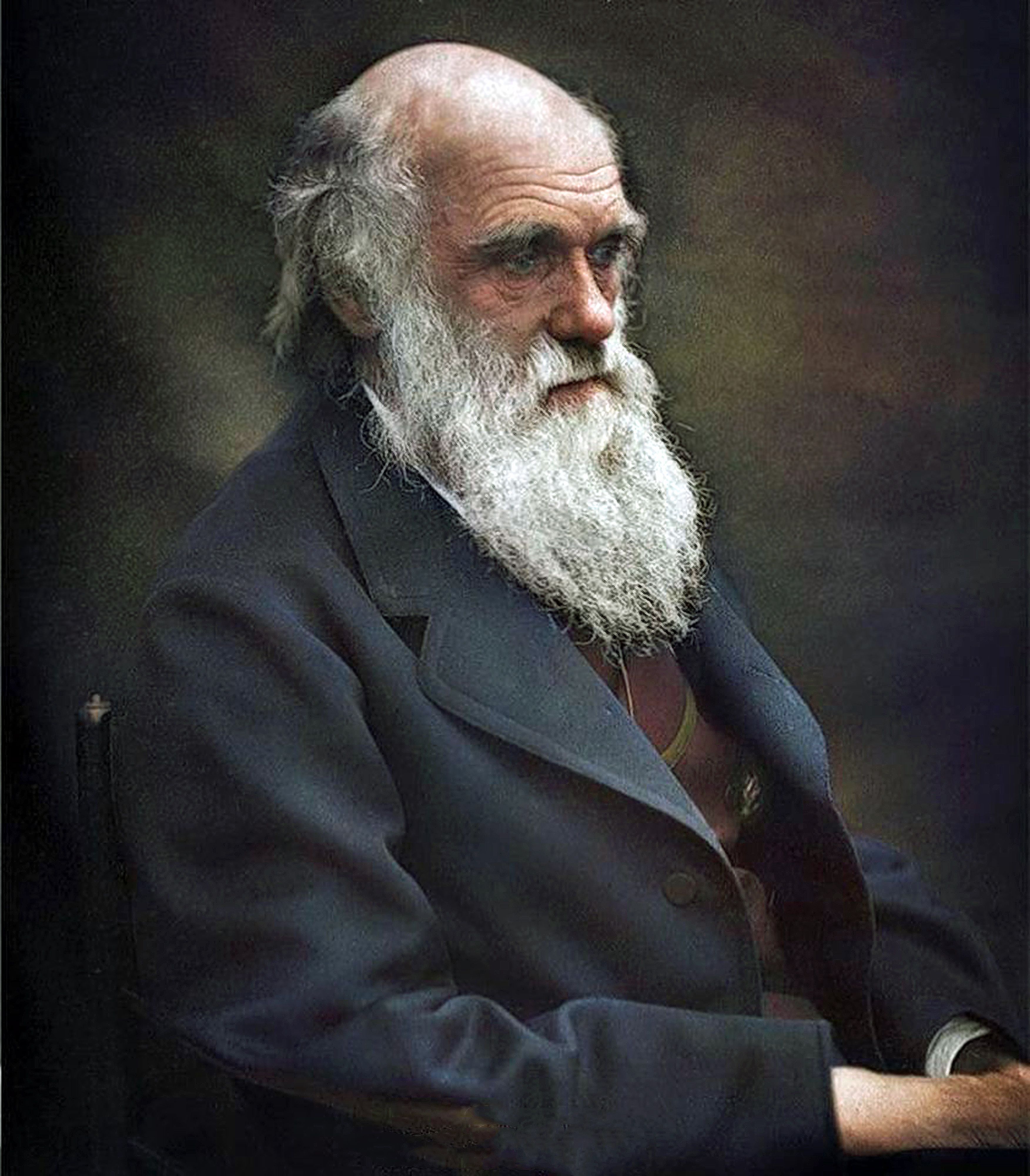 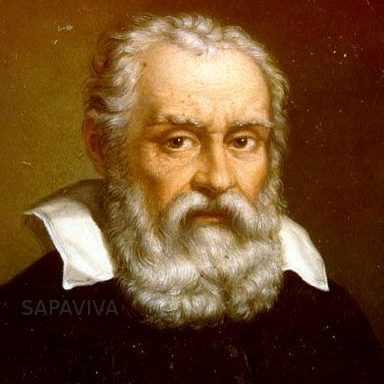 Charles Darwin
Dmitri Ivanovich 
Mendeleev
Isaac Newton
Galileo Galilei
Bài tập về nhà
Sophia là một robot mang hình dạng giống con người, được thiết kế để suy nghĩ và cử động sao cho giống với con người nhất thông qua trí tuệ thông minh nhân tạo. Đây là robot đầu tiên được cấp quyền công dân như con người. Theo em, Sophia là vật sống hay vật không sống? Vì sao?
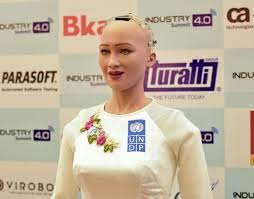